TITULO
Autor 1, Autor 2, Autor 3
Congreso Ibero-Latino Americano de Seguridad Contra Incendios
Oporto
Portugal
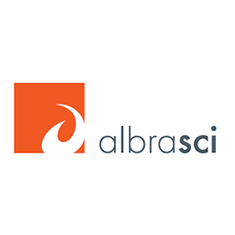 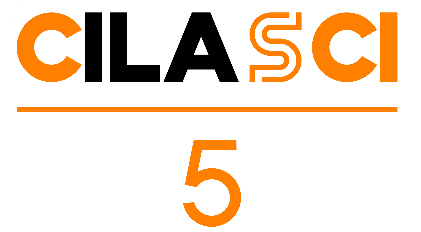 CONGRESO IBERO-LATINO AMERICANO DE SEGURIDAD CONTRA INCENDIOS – 5 CILASCI OPORTO, 15 AL 17 DE JULIO DE 2019
2
CONGRESO IBERO-LATINO AMERICANO DE SEGURIDAD CONTRA INCENDIOS – 5 CILASCI OPORTO, 15 AL 17 DE JULIO DE 2019
3
CONGRESO IBERO-LATINO AMERICANO DE SEGURIDAD CONTRA INCENDIOS – 5 CILASCI OPORTO, 15 AL 17 DE JULIO DE 2019
4